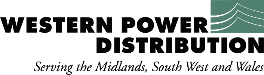 Welcome
RIIO-ED2 Business Plan: 
Final submission to Ofgem
Our webinar will begin in a few minutes.

Please use the Q&A button to post your questions about the business plan. 

We will try to answer as many questions as possible at the end of presentation.
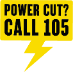 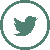 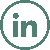 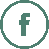 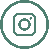 15 December 2021
westernpower.co.uk
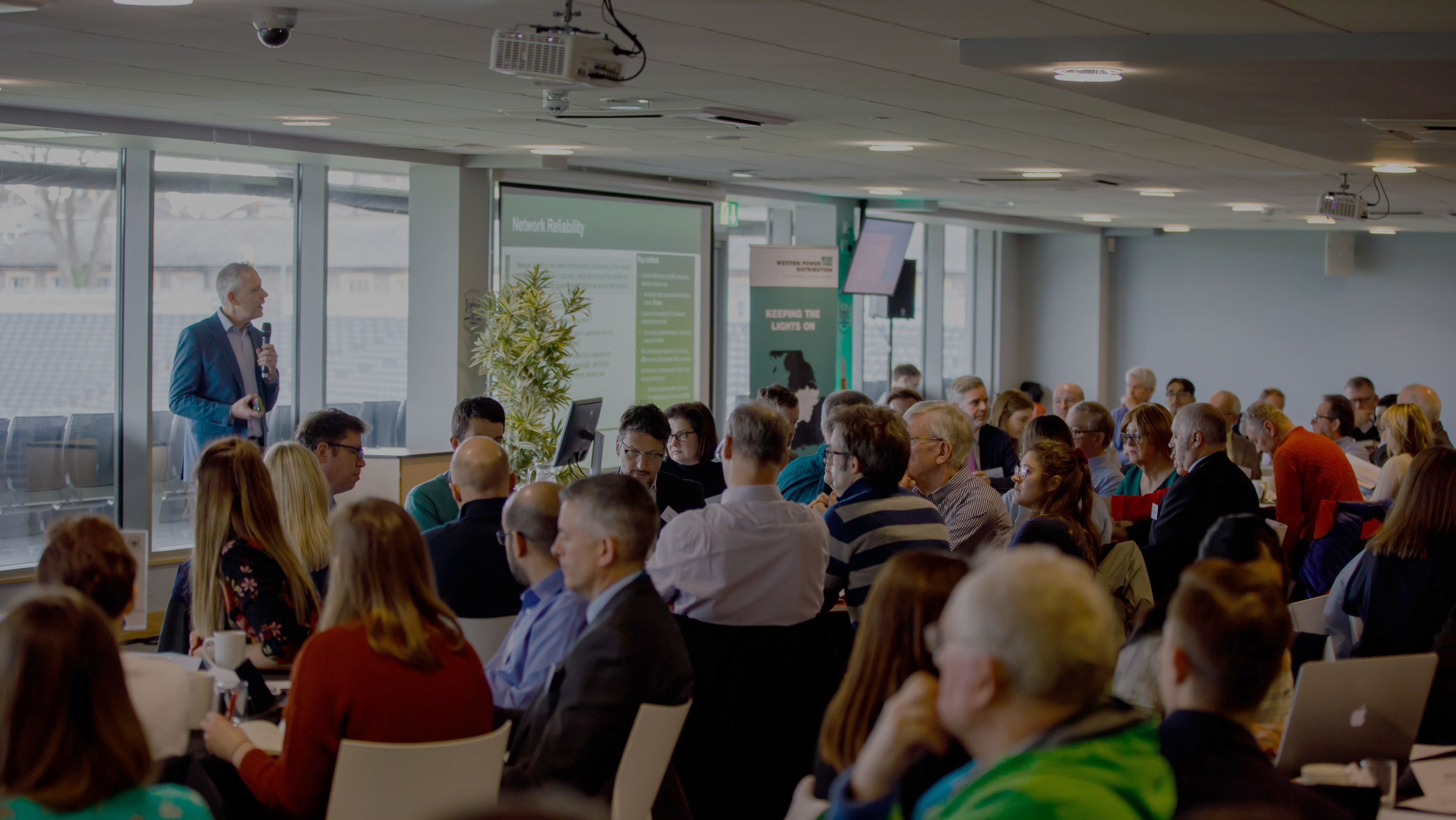 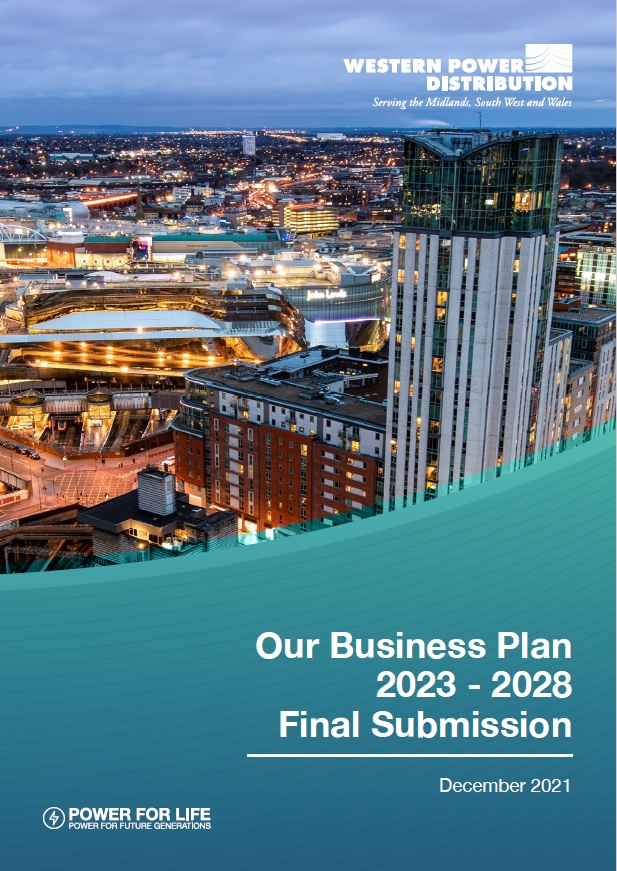 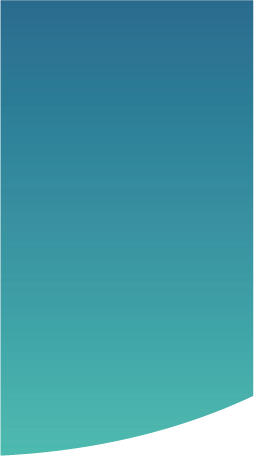 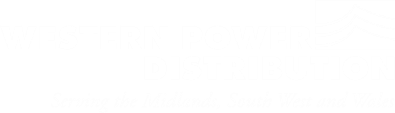 Introducing WPD’s final submission Business Plan 
to Ofgem
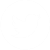 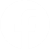 Mark Shaw
RIIO-ED2 Business Plan Manager

Wednesday 15 December 2021
westernpower.co.uk
Setting the scene
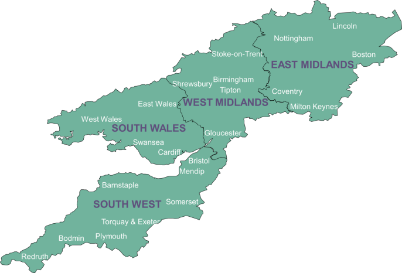 We distribute power to 8 million homes & businesses

Covering the East and West Midlands, South Wales and South West England

Our focus is to deliver affordable excellent customer service by keeping the lights on and ensuring customers can have a connection when they want it.
Ofgem regulates how much revenue we can earn and what we must deliver in ‘price control periods’

RIIO-ED2 will cover the 5 years 2023-2028

We are developing our Business Plan for that period -  setting out, in detail, our commitments to stakeholders, performance targets and planned investment and expenditure
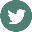 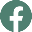 RIIO-ED2: 
Revenue = Incentives + Innovation + Outputs (Electricity Distribution 2)
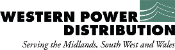 3
westernpower.co.uk
An ambitious vision for the future
Western Power Distribution (WPD) is leading an energy revolution; delivering a smart, digitalised electricity grid by 2028
We will drive the nation’s ambition of net zero carbon emissions, accelerate the shift to electric vehicles and roll out flexibility services.

This will ensure we maximise the efficiency of the existing network before we build more infrastructure.

Our Plan has been co-created with 25,000 stakeholders.

We will deliver exceptional service for our 8 million bill paying customers and future customers.
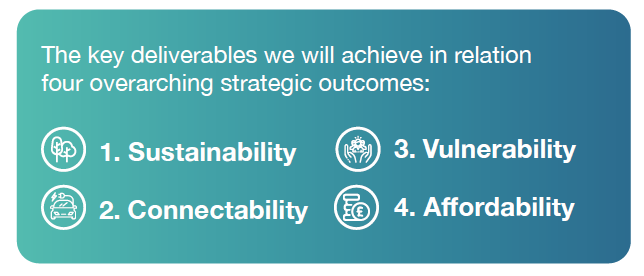 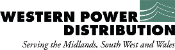 4
westernpower.co.uk
An ambitious vision for the future
Our Business Plan contains 42 core commitments and over 400 wider commitments that we will deliver in RIIO-ED2 while keeping bills broadly flat
We will achieve the key deliverables based on four strategic outcomes, which have three ‘golden threads’ running through each:
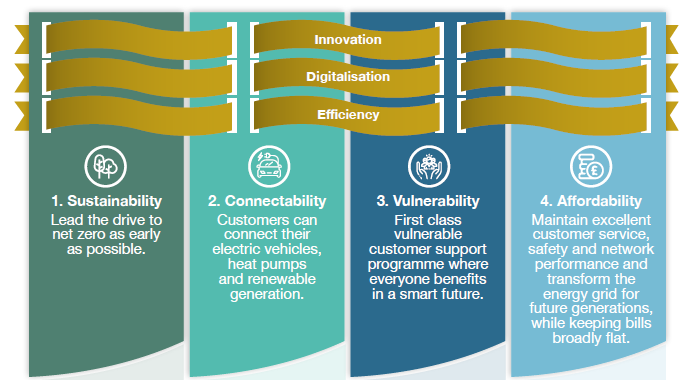 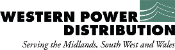 5
westernpower.co.uk
Sustainability
Leading the drive to net zero as quickly as possible
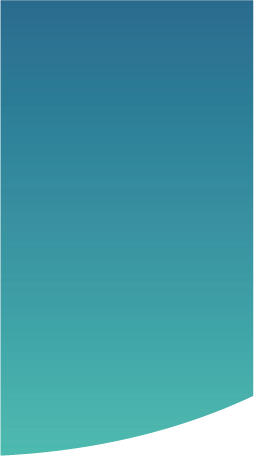 Plus an ambitious set of core commitments, including:
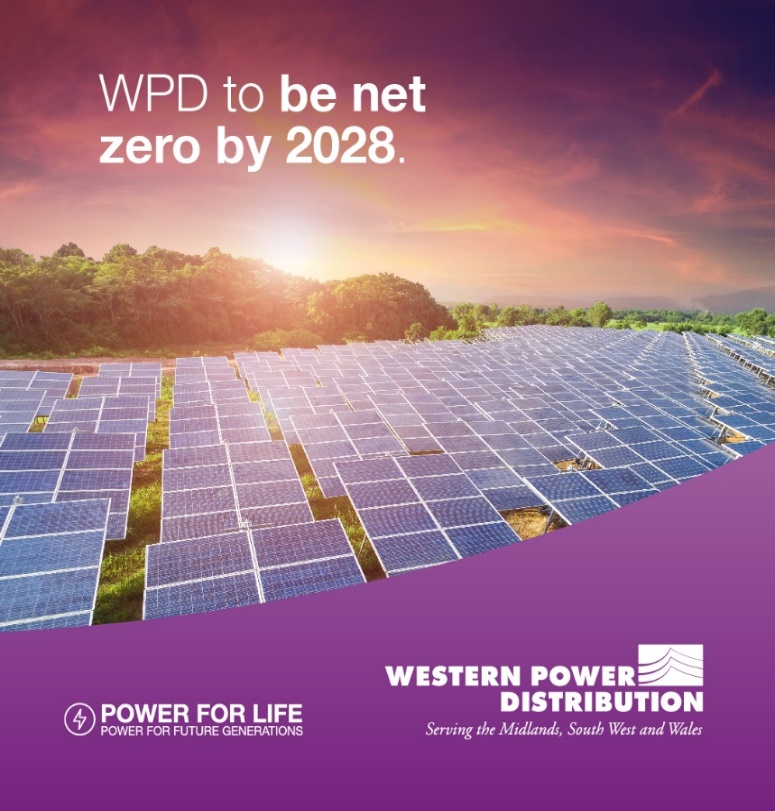 Regions achieve net zero by as early as 2028
with network capacity available to match stakeholder aspirations
Unlock capacity from the existing
grid and therefore avoid the need for reinforcement
WPD will be a net zero business by 2028
130 local authorities actively partnered
Achieve a 10% net gain in biodiversity
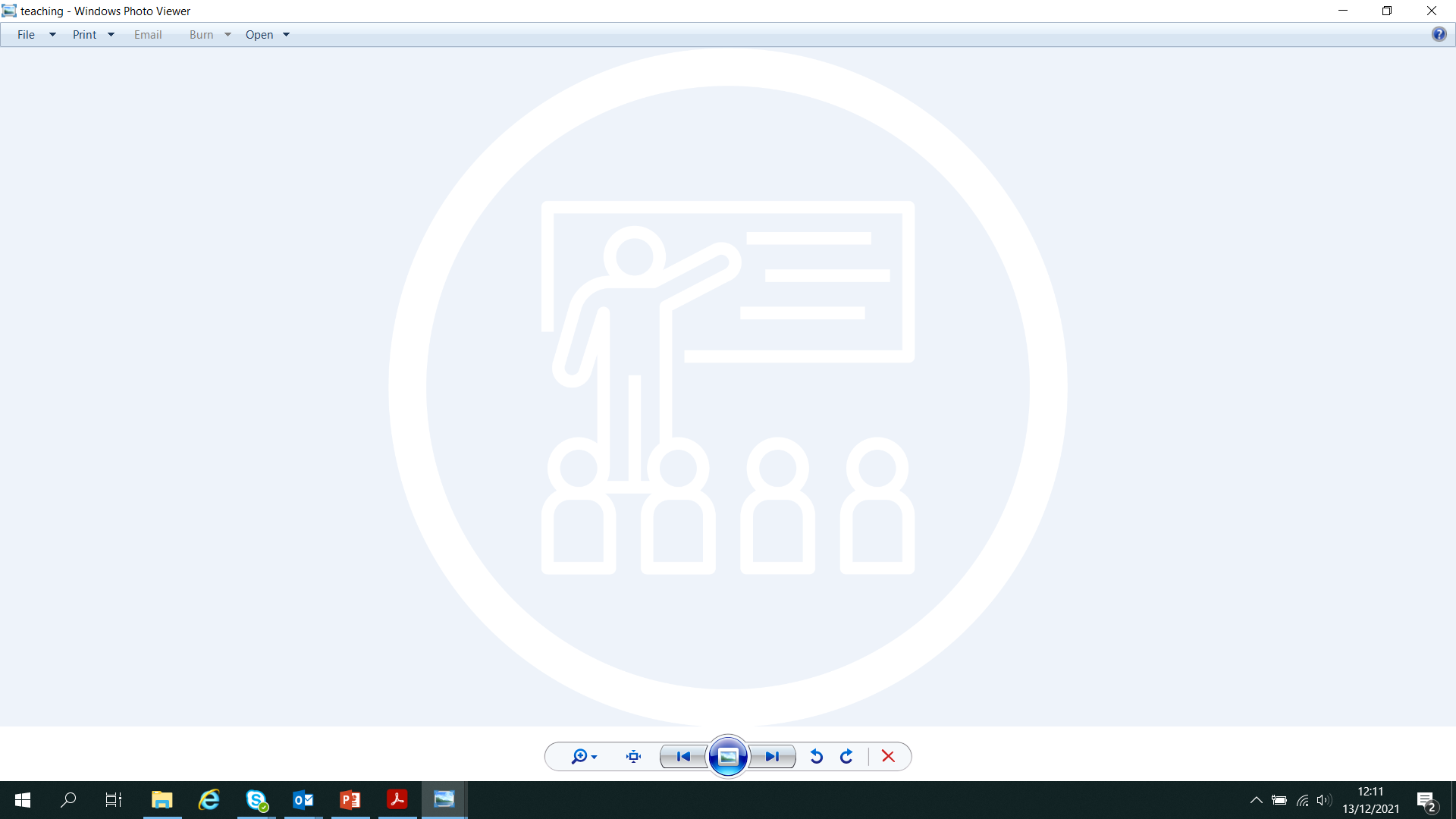 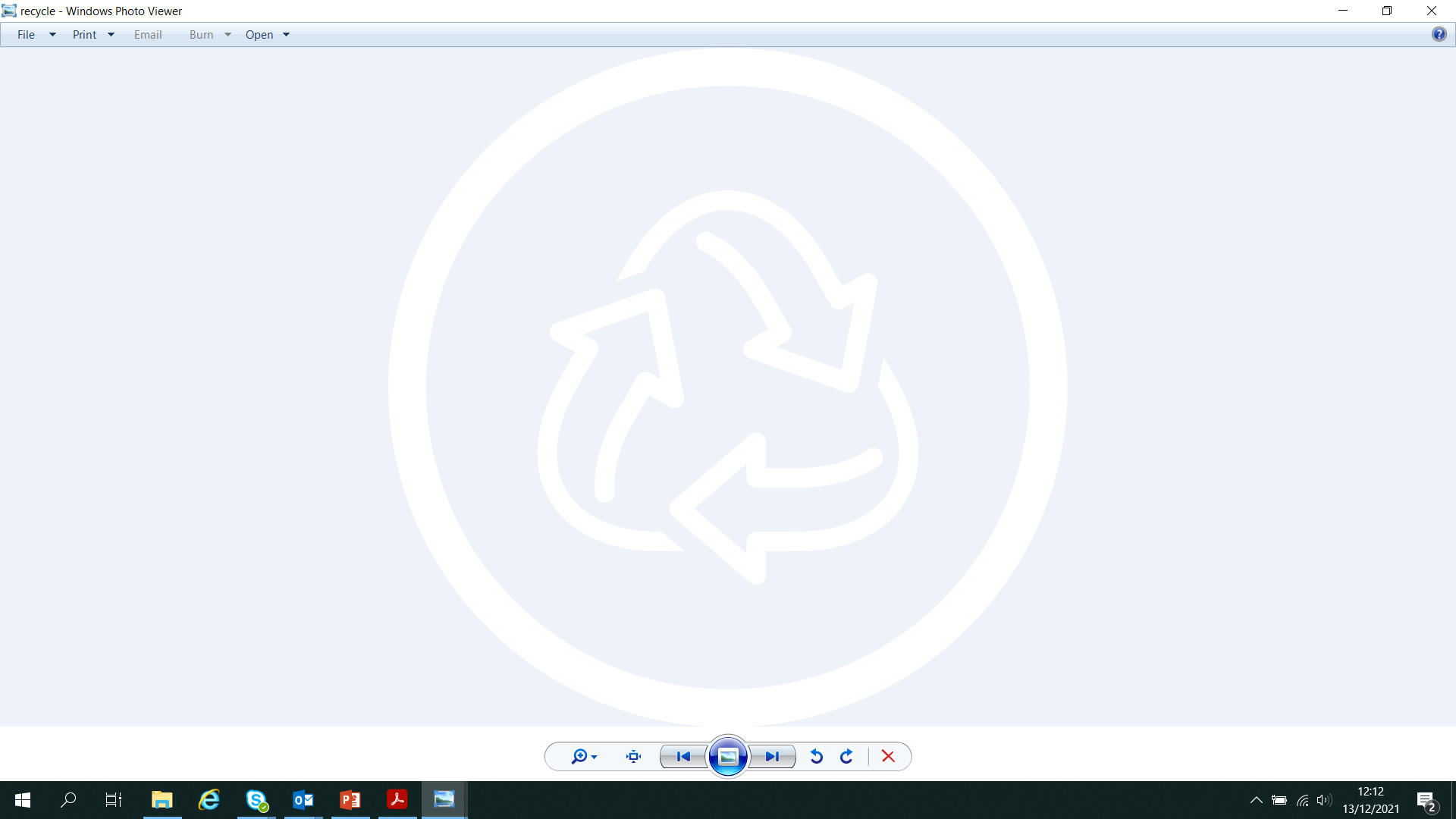 Develop an industry leading DSO capability
‘Flexibility first’ approach – saving at least £94m
Six monthly flexibility tenders
Cutting our own business carbon footprint
Setting an ambitious science based target in line with a 1.5oC global target (versus 2oC)
To deliver ambitious Local Area Energy Plans
90 local energy surgeries a year
Net gain for major projects works
Reduction in SF6 (20%) and fluid filled cable (50%) leaks
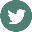 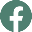 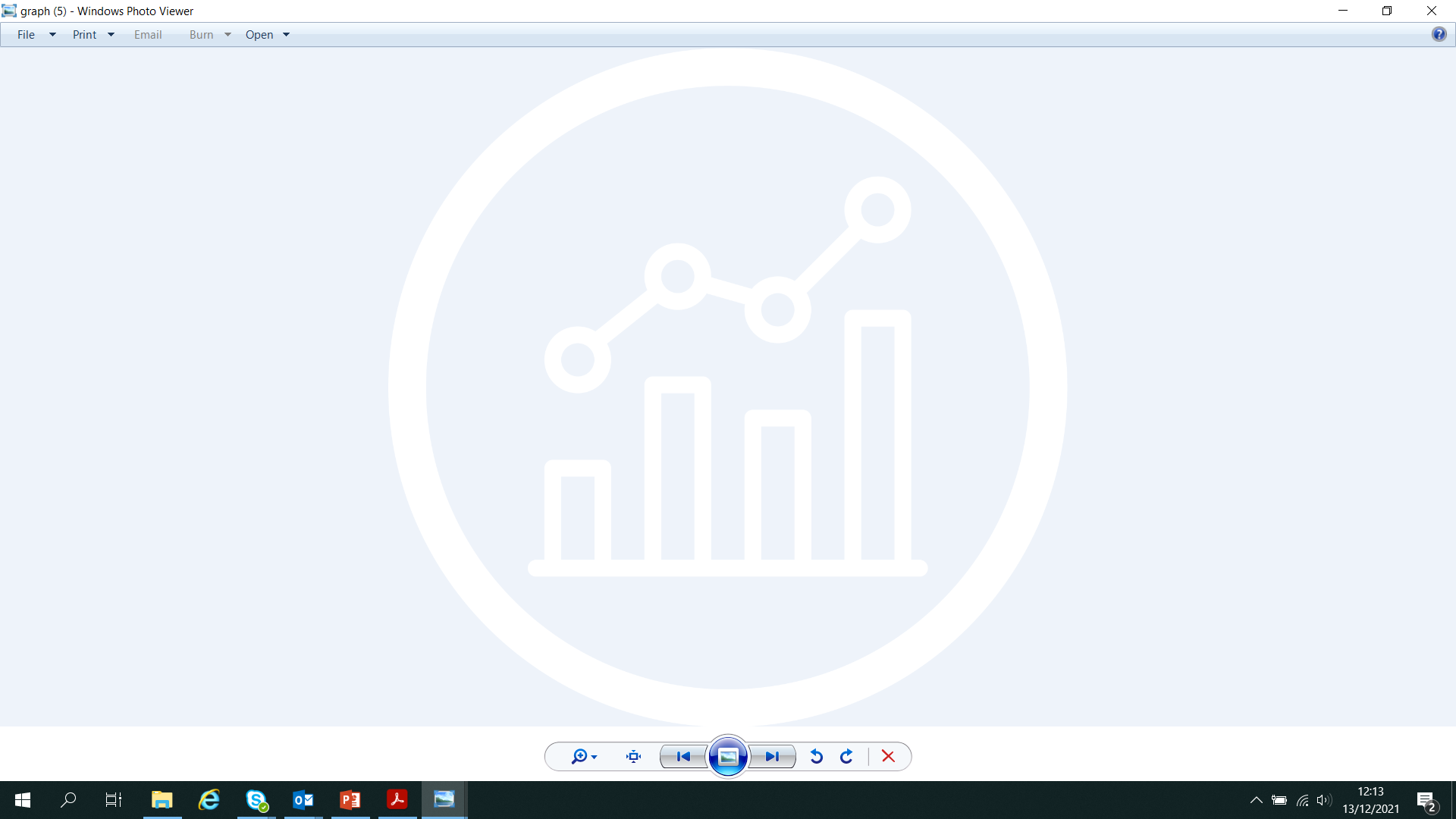 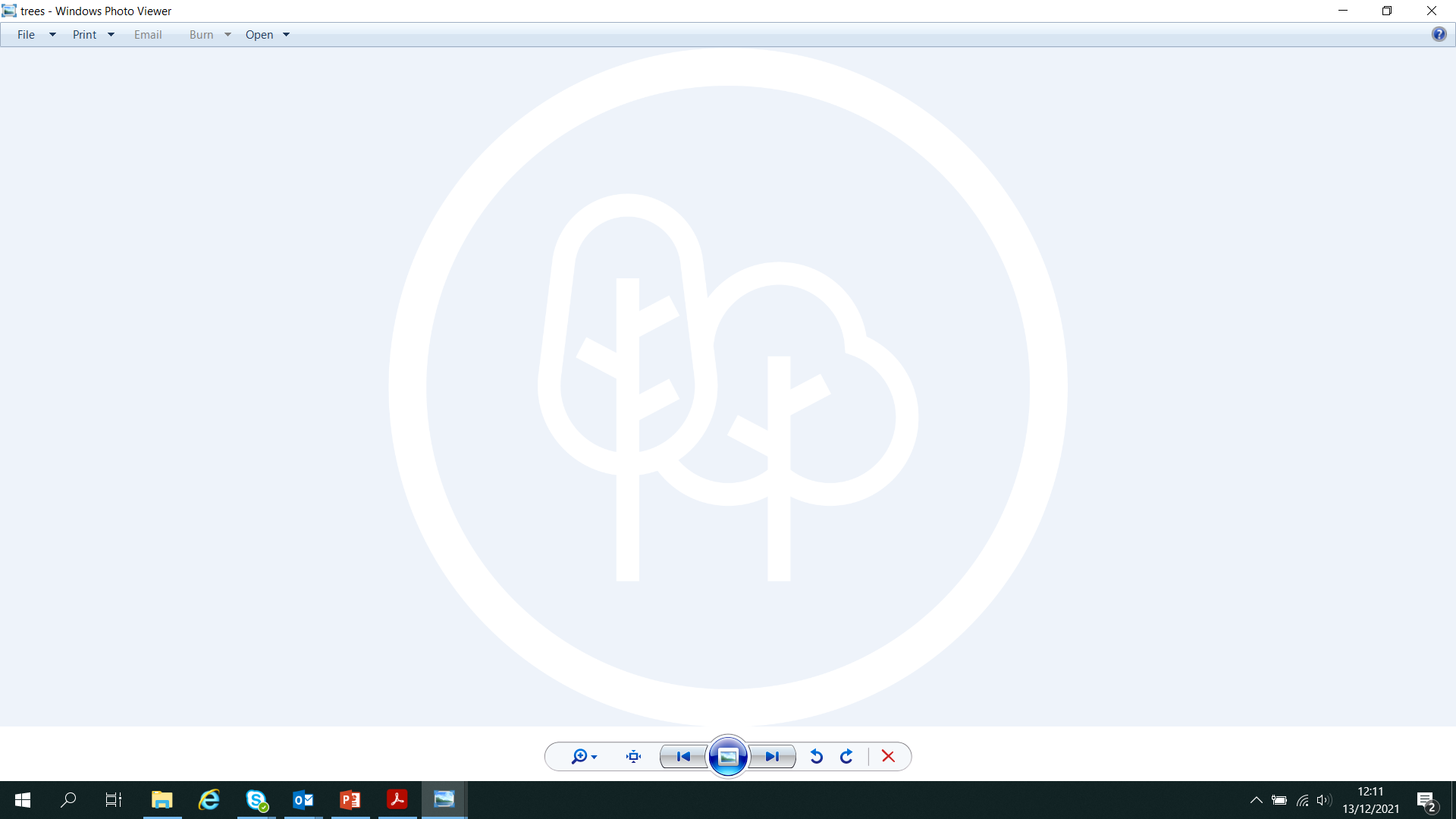 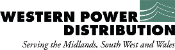 6
westernpower.co.uk
Connectability
Customers can easily connect their EVs, heat pumps and renewable generation
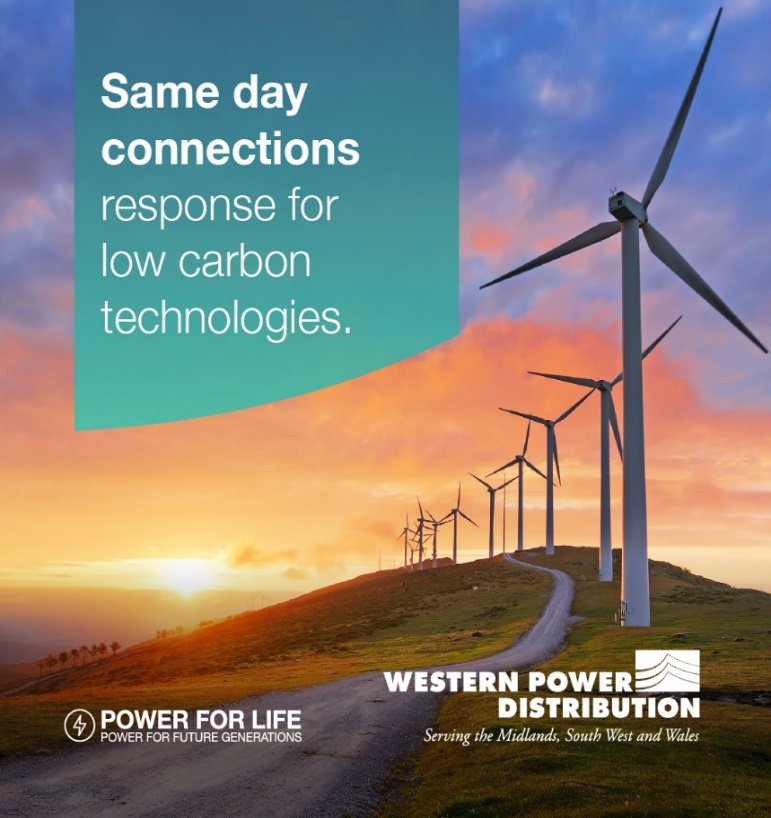 Plus an ambitious set of core commitments, including:
Innovative uncertainty mechanisms ensure our plan is
highly adaptive
Huge uplifts in community energy with 30 new schemes a year
Ready for at least an additional 1.5 million electric vehicles and 600,000 heat pumps by 2028.
Whole systems approach to drive best outcomes for customers
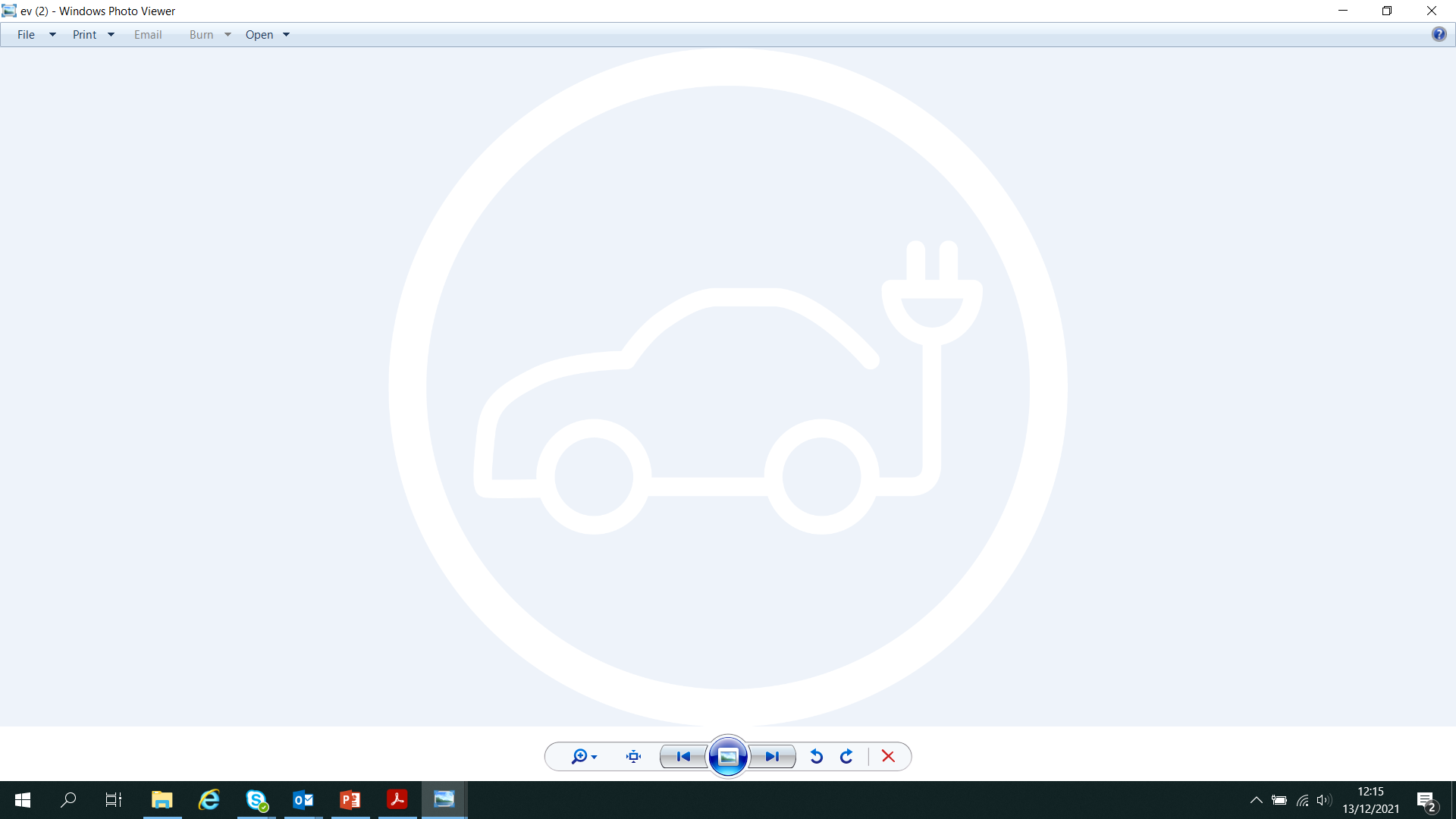 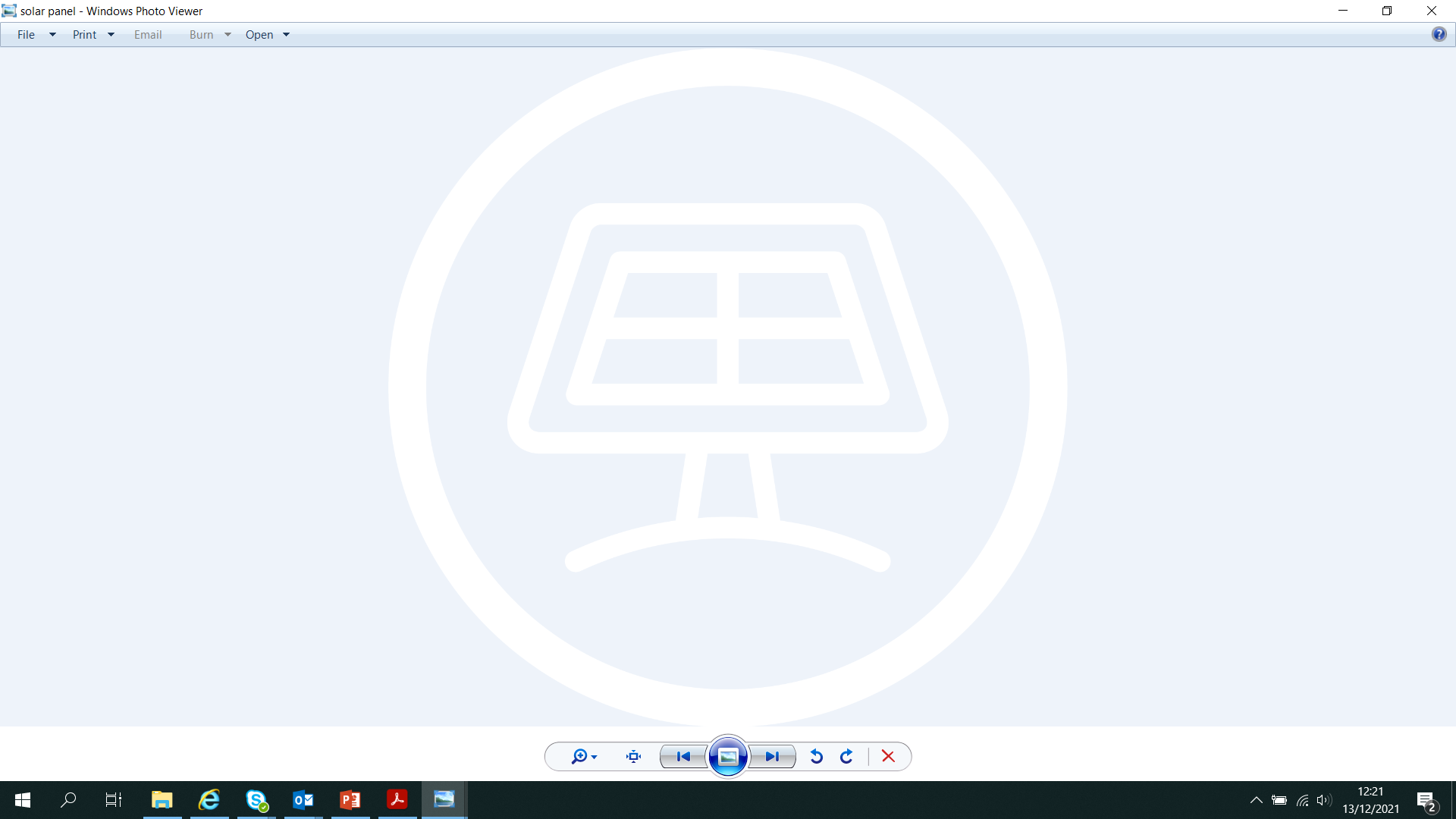 We will deliver a network to meet the evolving
    needs of our customers 
Align our future energy forecasts with the plans of local regions and the ESO.
Actively support the expansion of green, renewable energy generation 
Help communities to decarbonise and lower bills
Ensure customers are able to connect low carbon technologies quickly and easily
Three regional collaboration trial schemes by 2025 involving gas, electricity, water, waste, transport and heating sectors.
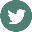 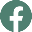 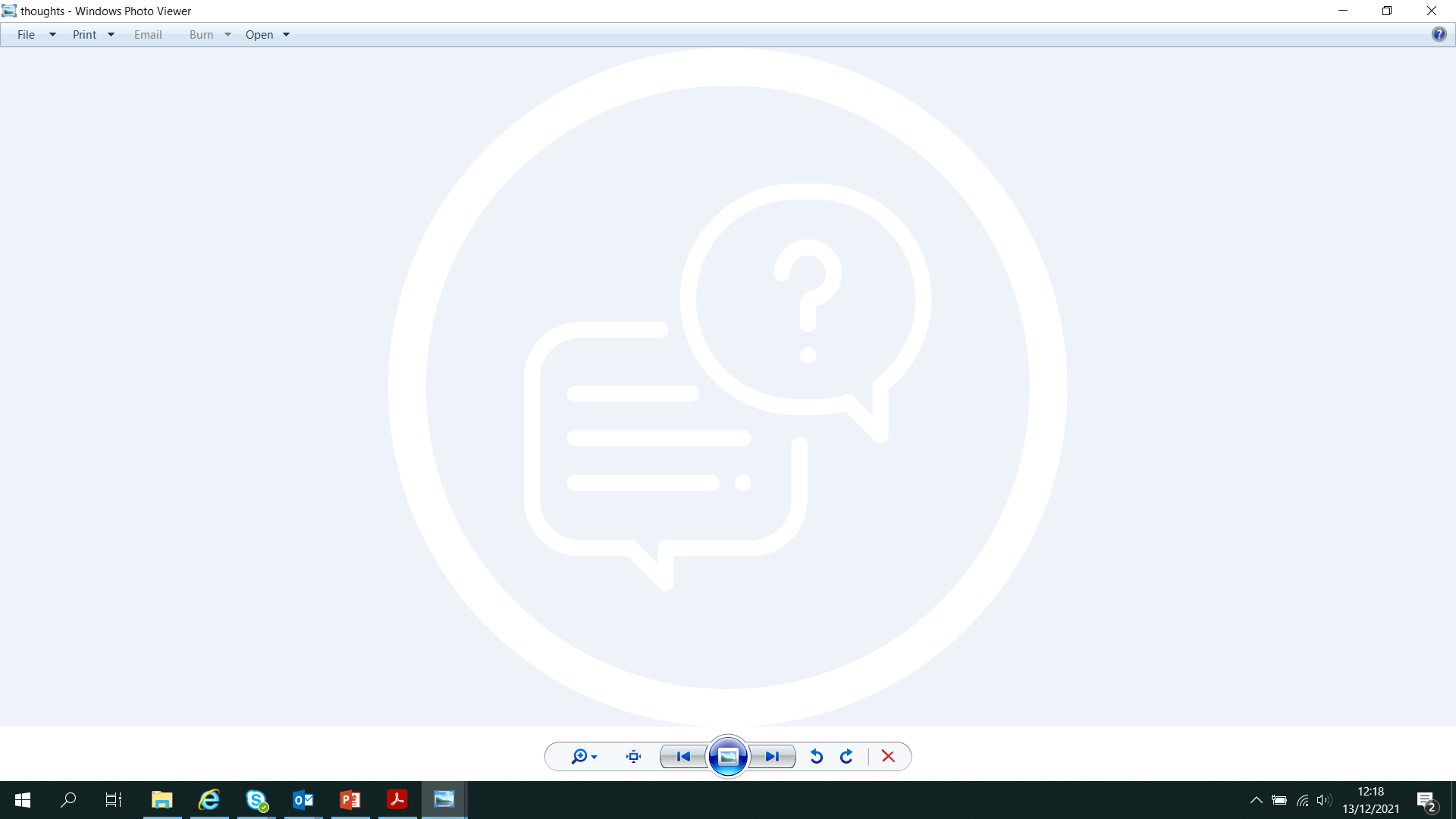 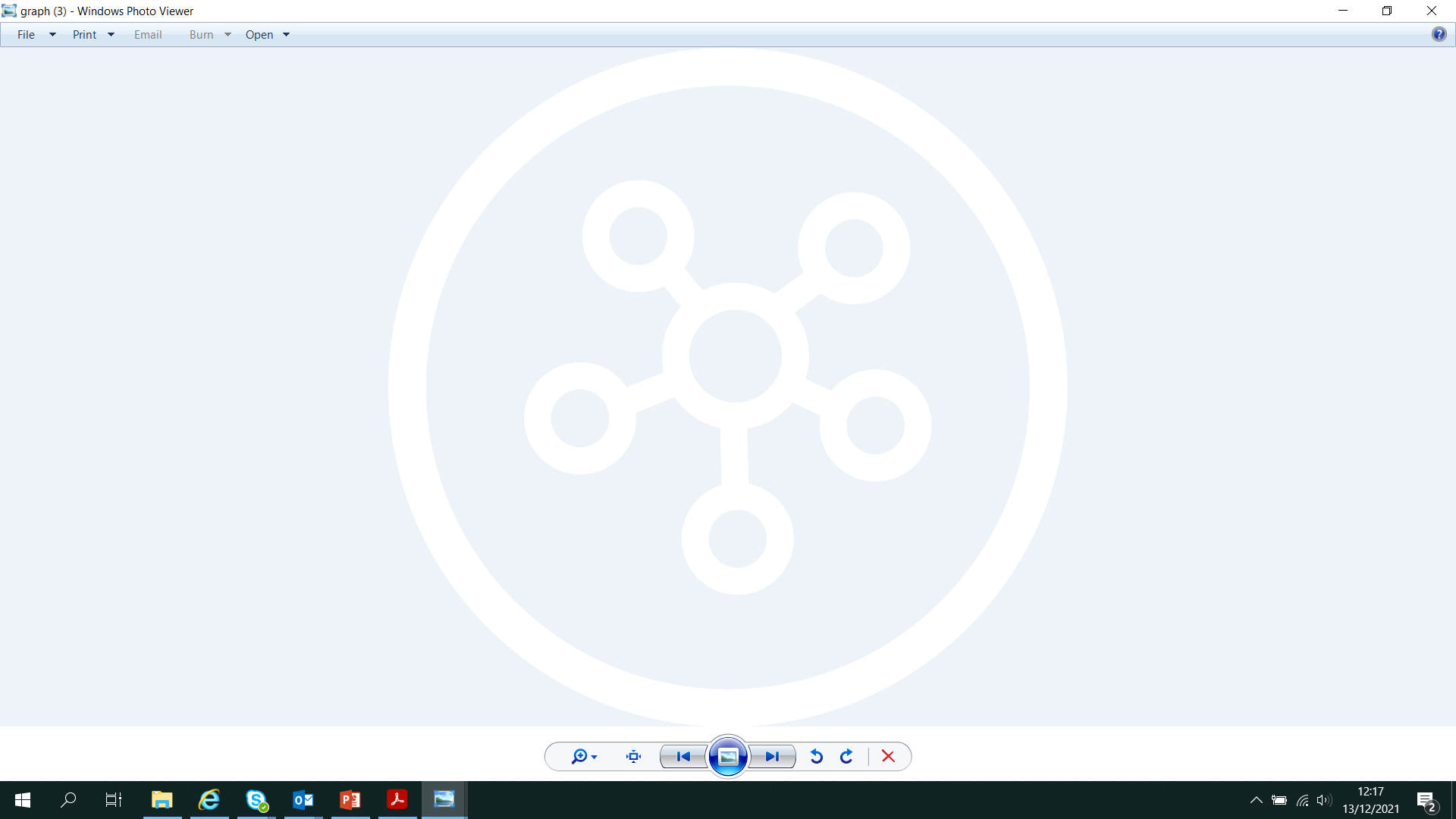 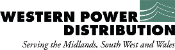 7
westernpower.co.uk
Vulnerability
A first class customer support programme where everyone benefits in a smart future
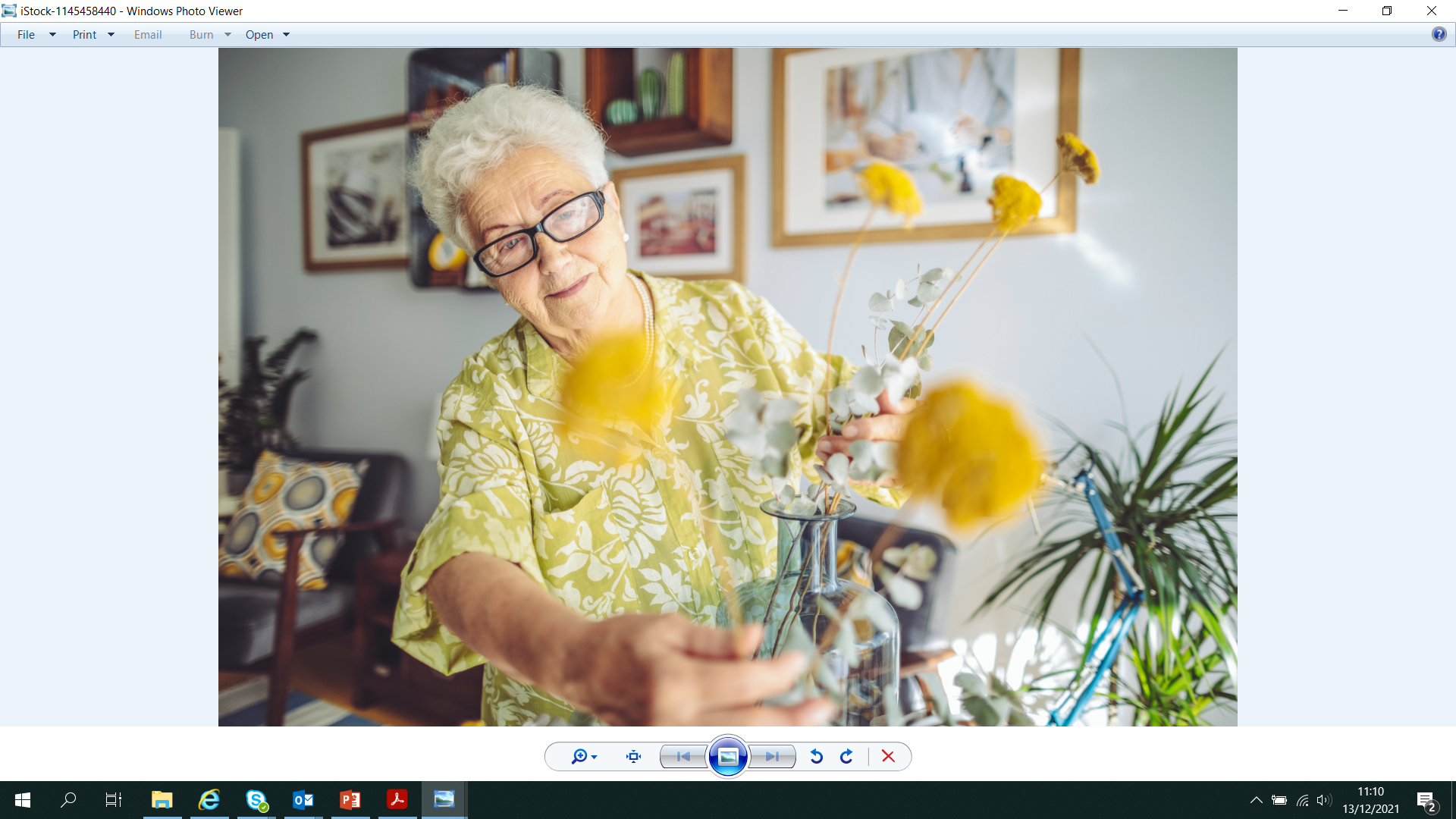 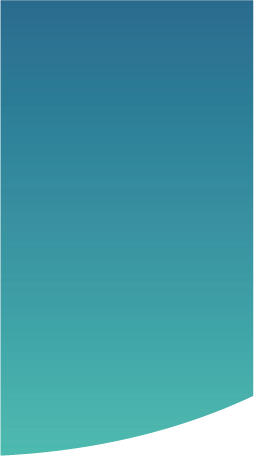 Plus an ambitious set of core commitments, including:
No one left behind in the smart future
with 600,000 smart energy action plans for vulnerable customers each year
Expand the reach of our PSR to at least 75% of the total eligible
£540,000 shareholder funded support per year to install solar PV on schools deprived areas
Support at least 113,000 fuel poor
customers to save £60 million on
their energy bills
£1 million shareholder-funded ‘Community Matters’ social
initiative ever year
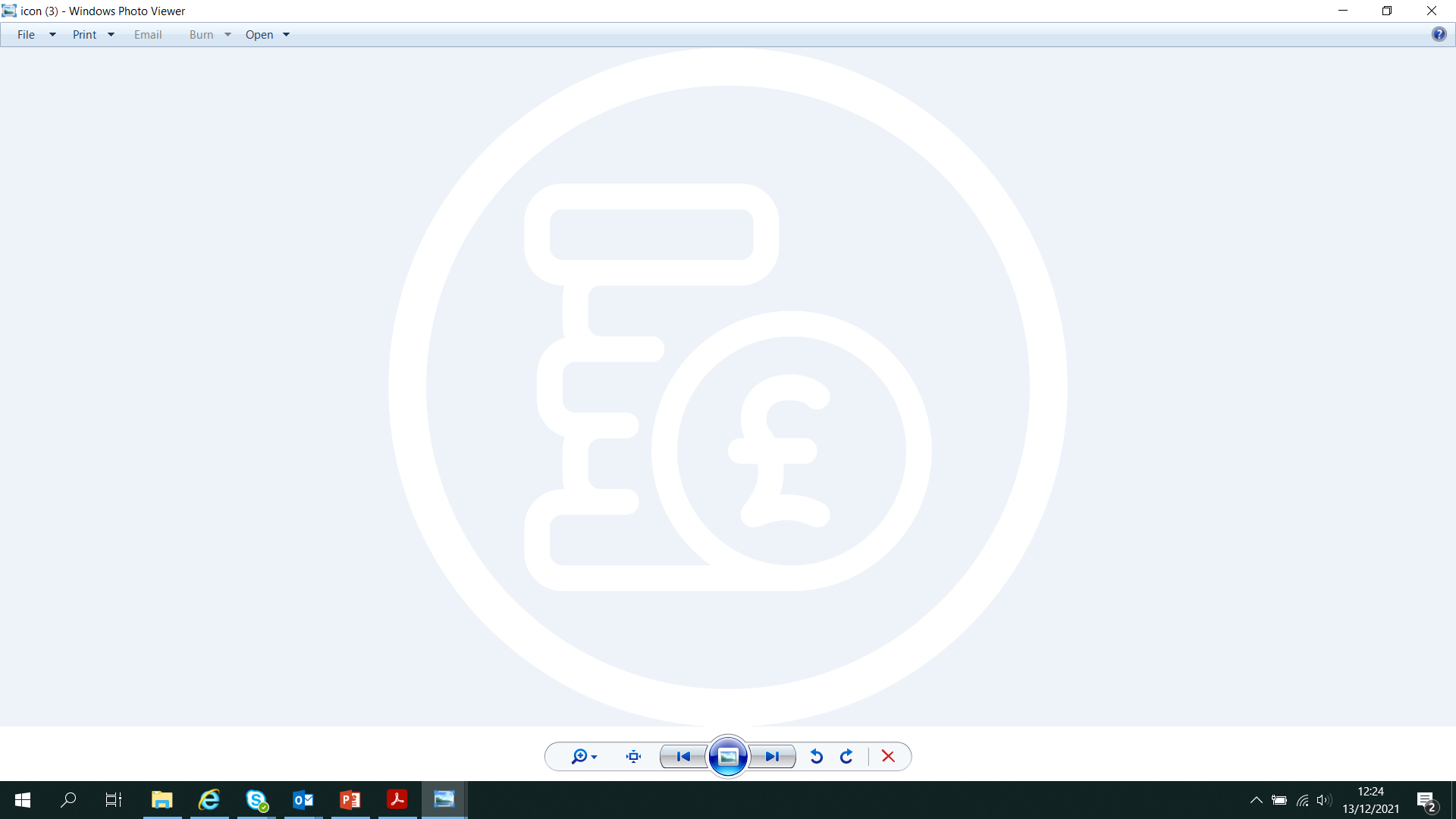 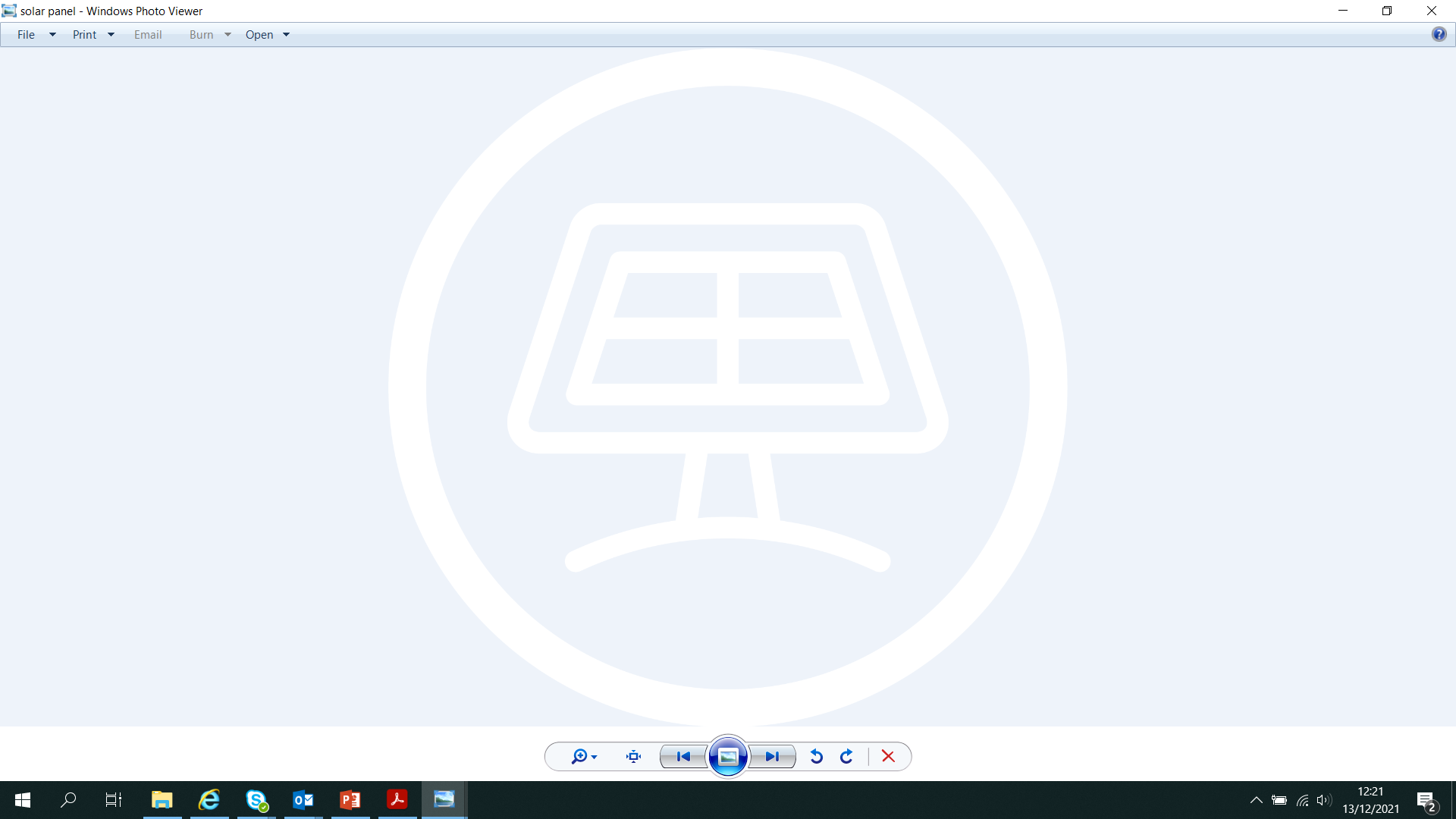 Plus 80% of customers with critical medical dependencies
Register at least 50,000 additional ‘hard-to-reach’ customers each year.
Build decarbonised communities and local energy schemes
Working with more than 120 community-based partner agencies
Support the smart energy transition, vulnerability, environment and sustainability.
1,000 volunteer days per year for WPD staff to support local causes.
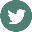 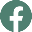 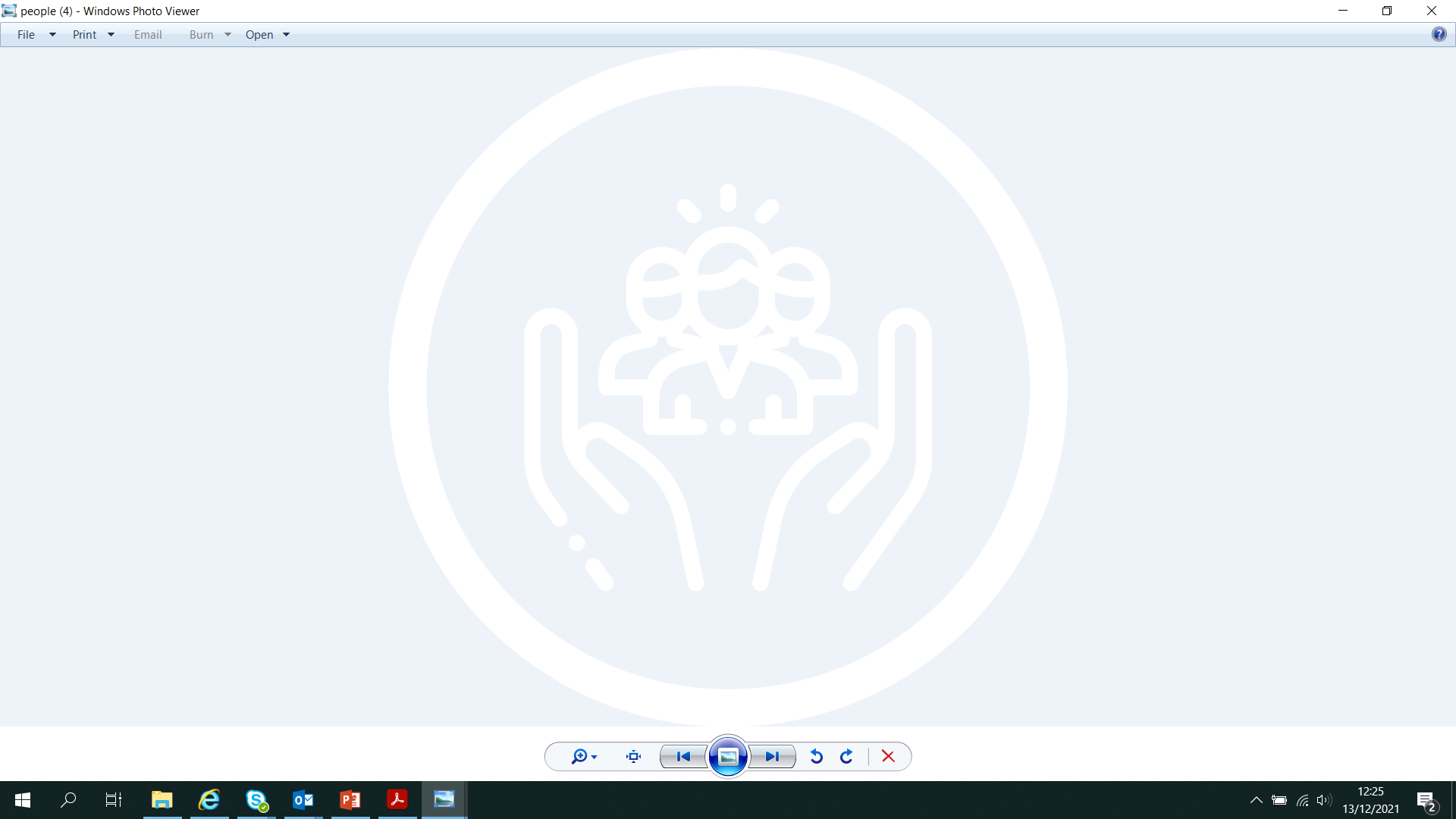 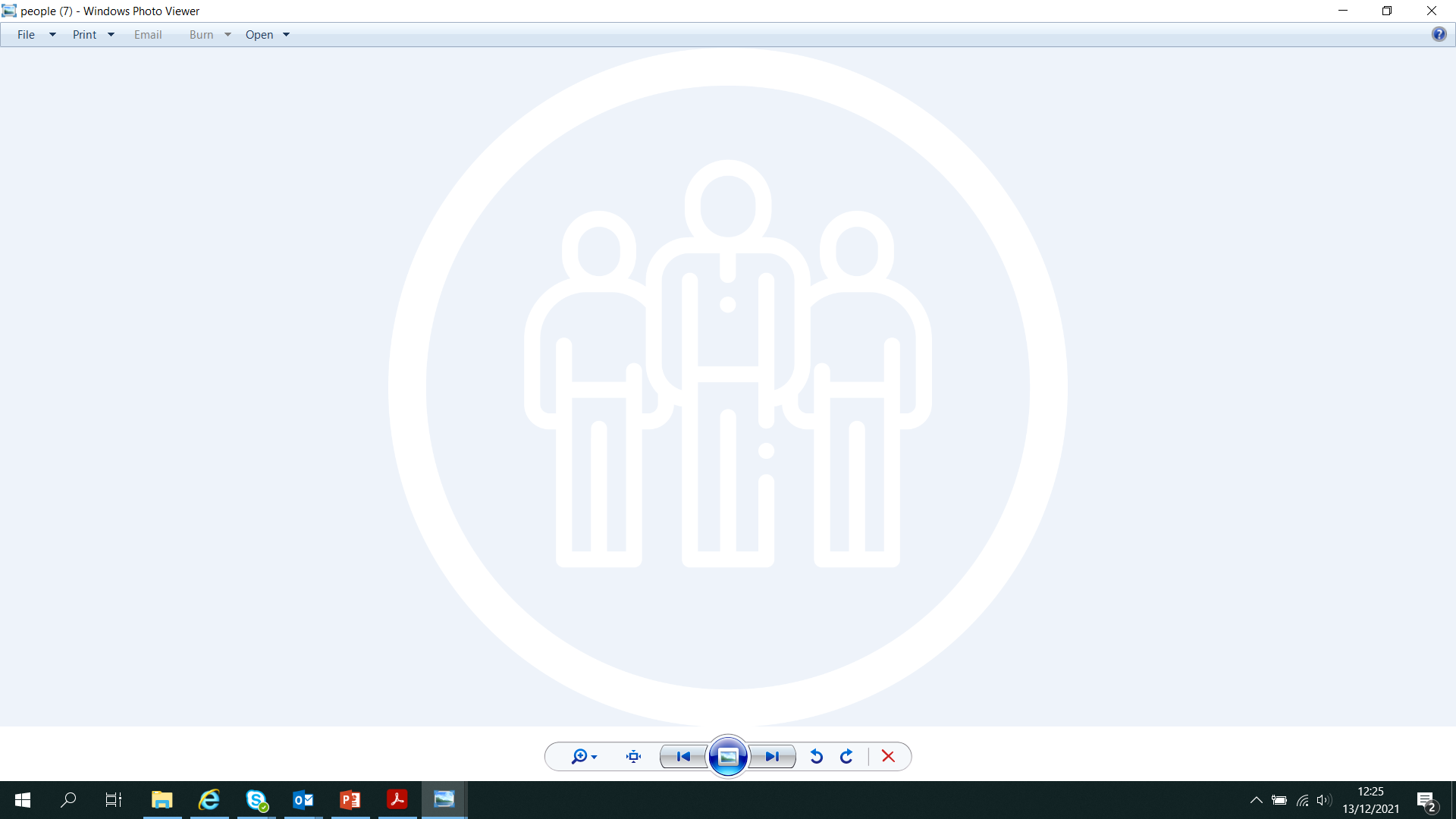 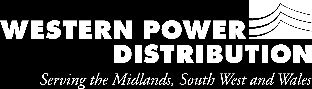 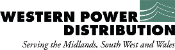 8
westernpower.co.uk
Affordability
Keeping bills broadly flat whilst maintaining excellent customer service, safety and network performance and transforming the energy grid for future generations
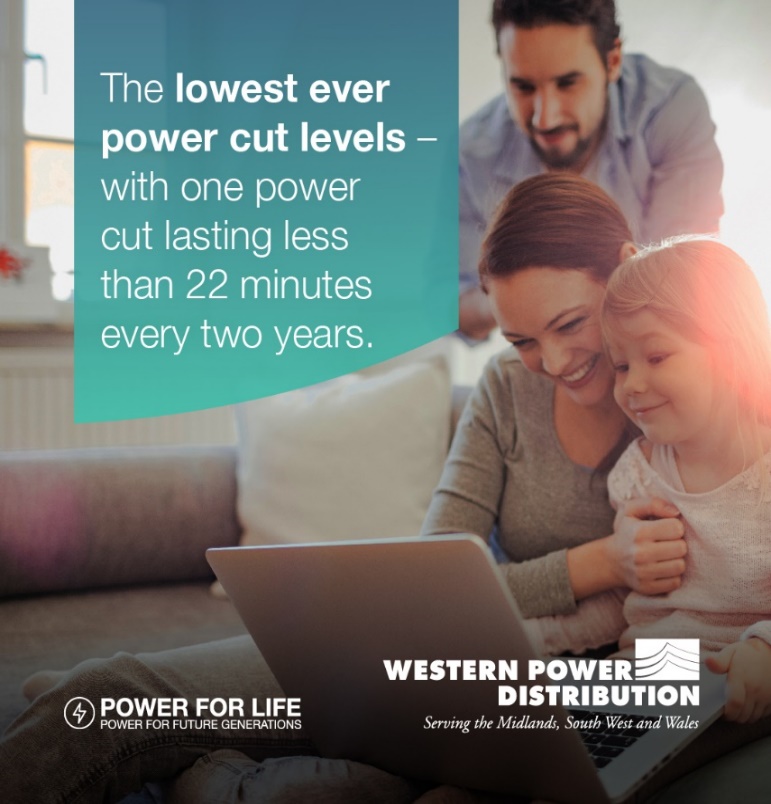 Plus an ambitious set of core commitments, including:
Increase the safety of around 200,000 children by delivering 780 safety schemes to underground
Achieve an overall average customer satisfaction of 93%
or higher by the end of RIIO-ED2
£818 million of efficiencies included in our Business Plan
108% increase in load related schemes with only an 8% increase in engineering management
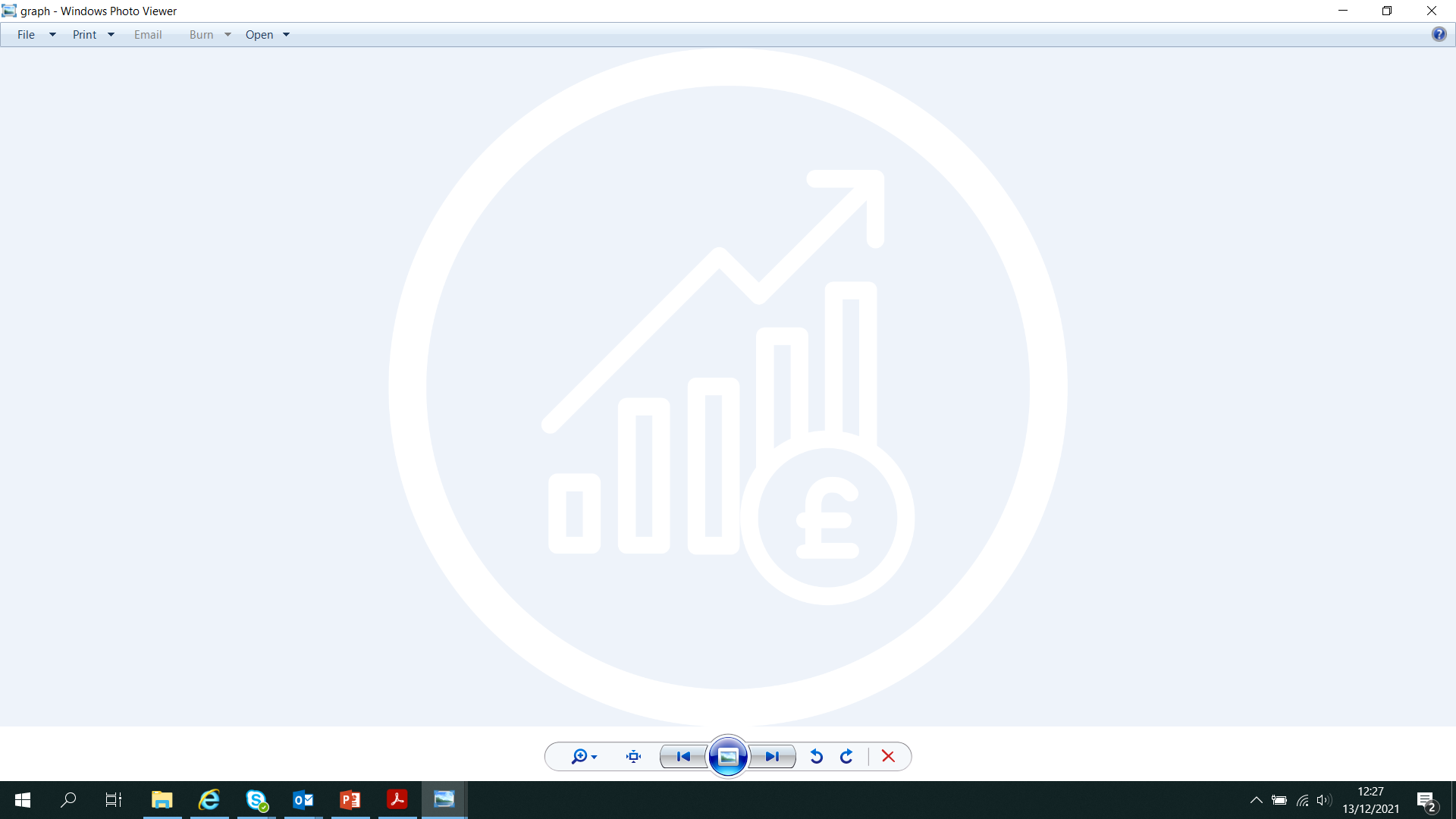 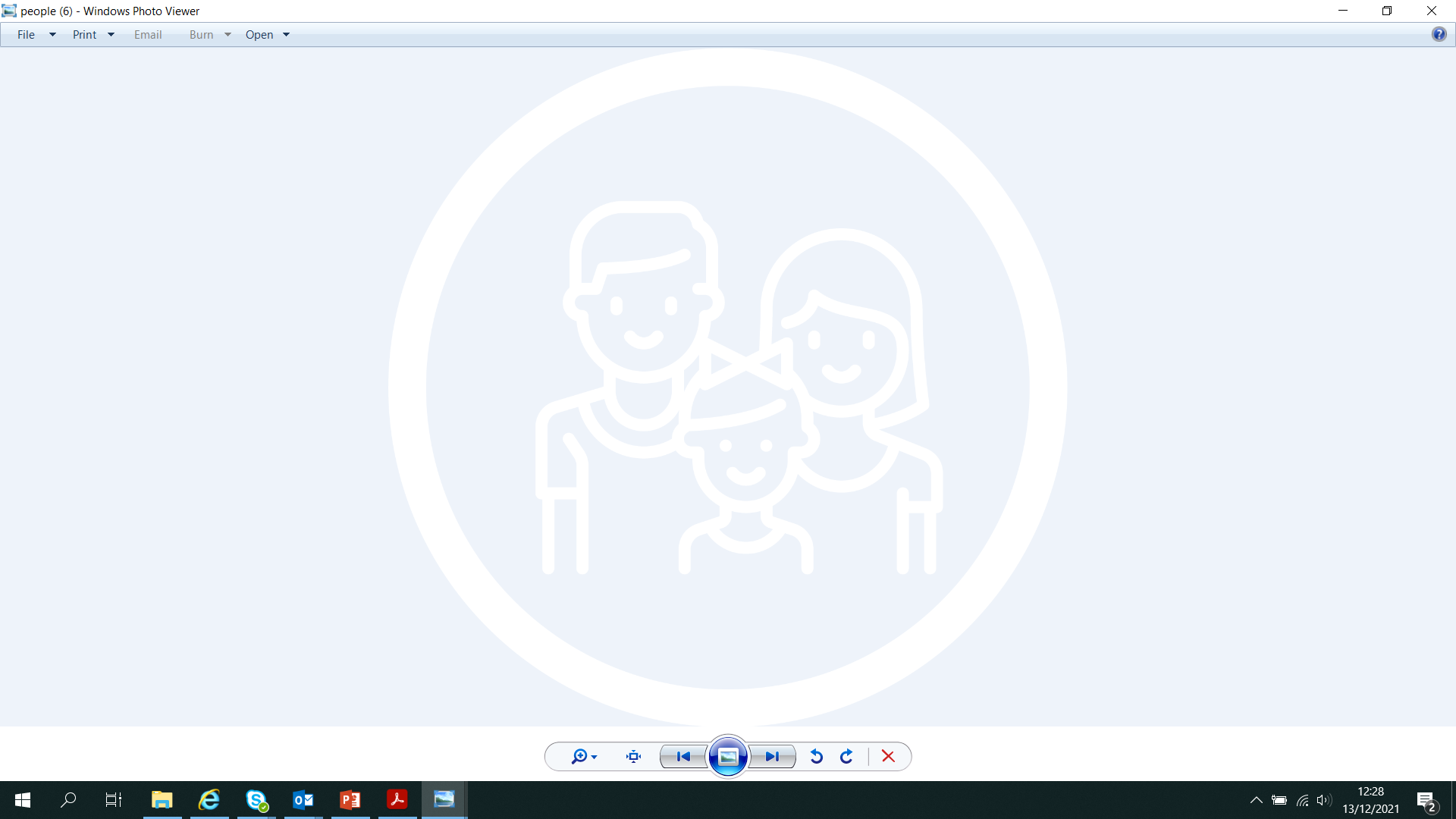 Insulate or divert overhead lines that cross school playing areas.
With separate reporting for emerging technology customers.
Ongoing efficiency saving of £95 million 
On top of £723m of efficiencies already included
Utilise innovation and digitalisation to drive efficiency in all we do
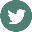 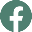 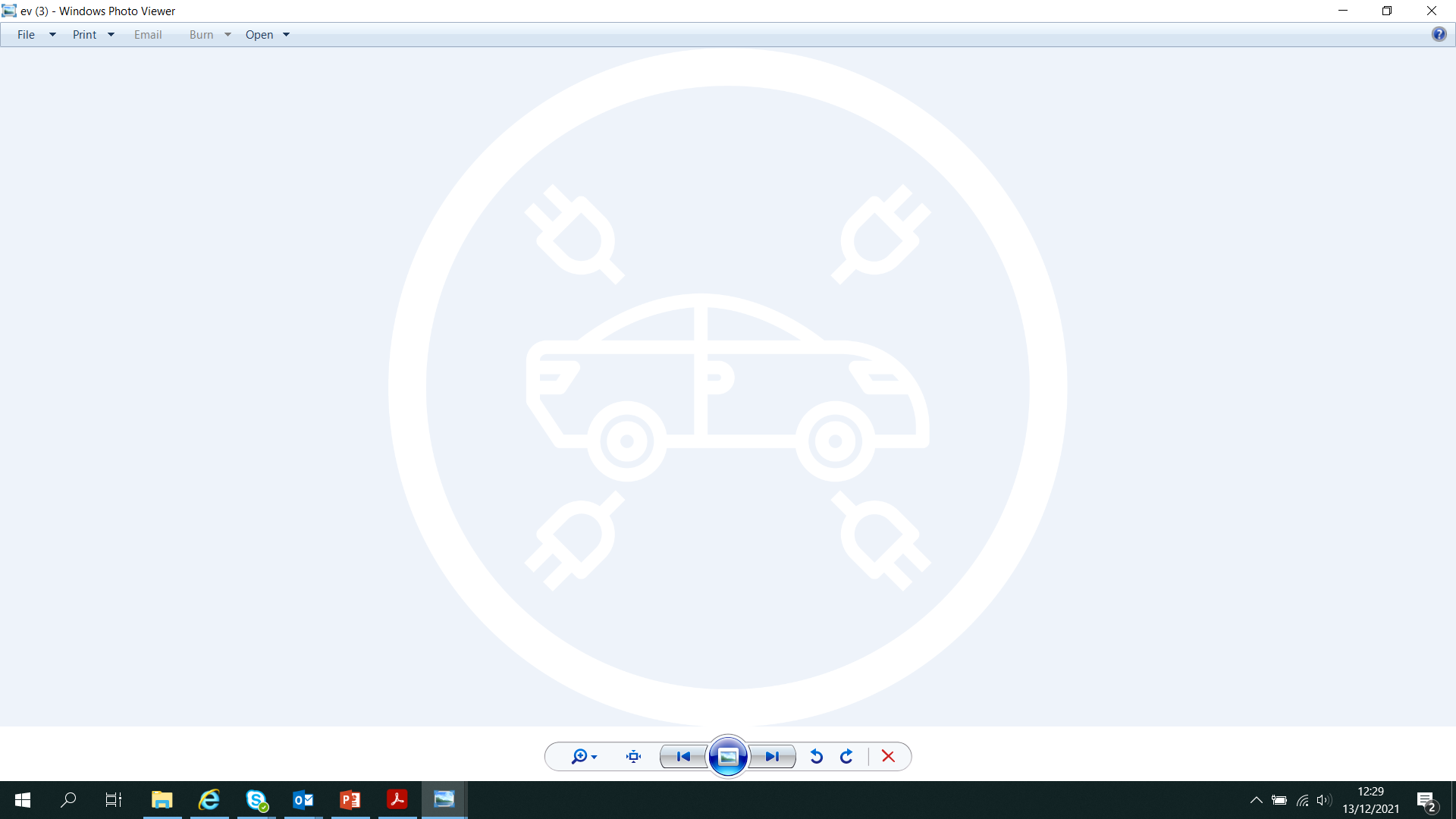 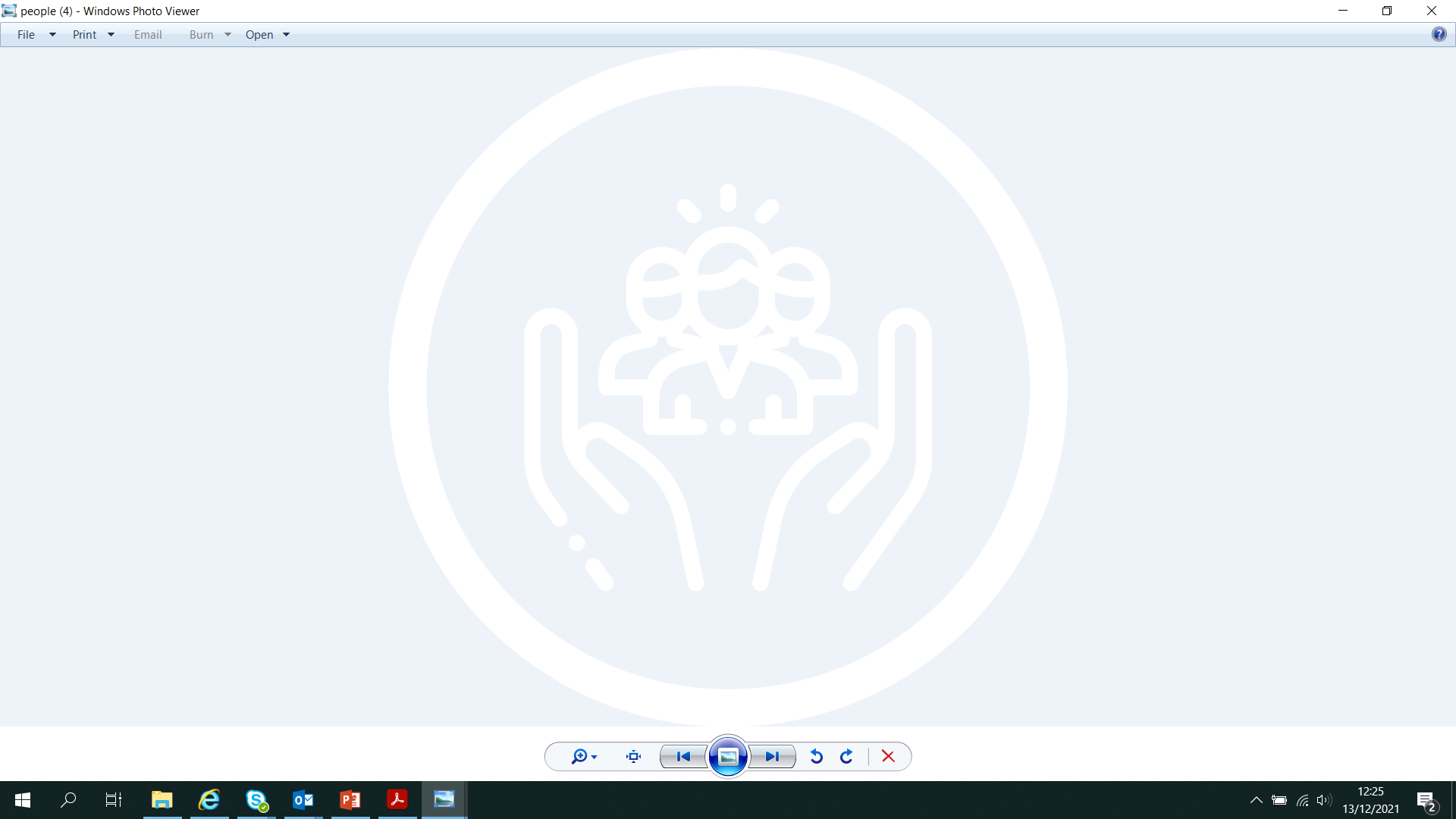 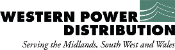 9
westernpower.co.uk
Expenditure
We propose to invest around £6.7 billion in the network across the period 2023-2028  

This is an increase of around £1.4 billion from current levels

This will result in significant benefits to customers and deliver the priorities of our stakeholders and the outcomes they value

It will also move us towards the achievement of Net Zero carbon emissions in the UK
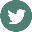 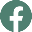 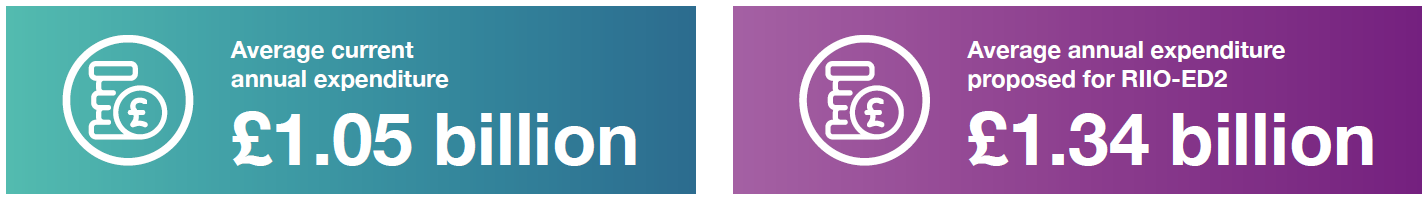 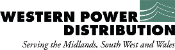 10
westernpower.co.uk
Customer bills
Customers currently pay around £98 a year for the WPD portion of an average domestic electricity bill. 

We expect this to remain broadly at the same level in RIIO-ED2 despite significant increases in expenditure and stretching service improvement targets.
.
We estimate the impact of the increase would result in an approx. £3.37 increase on the average domestic bill.

However, we intend to offset this by our efficiencies, changes to the financing parameters and other aspects of the RIIO-ED2 framework.
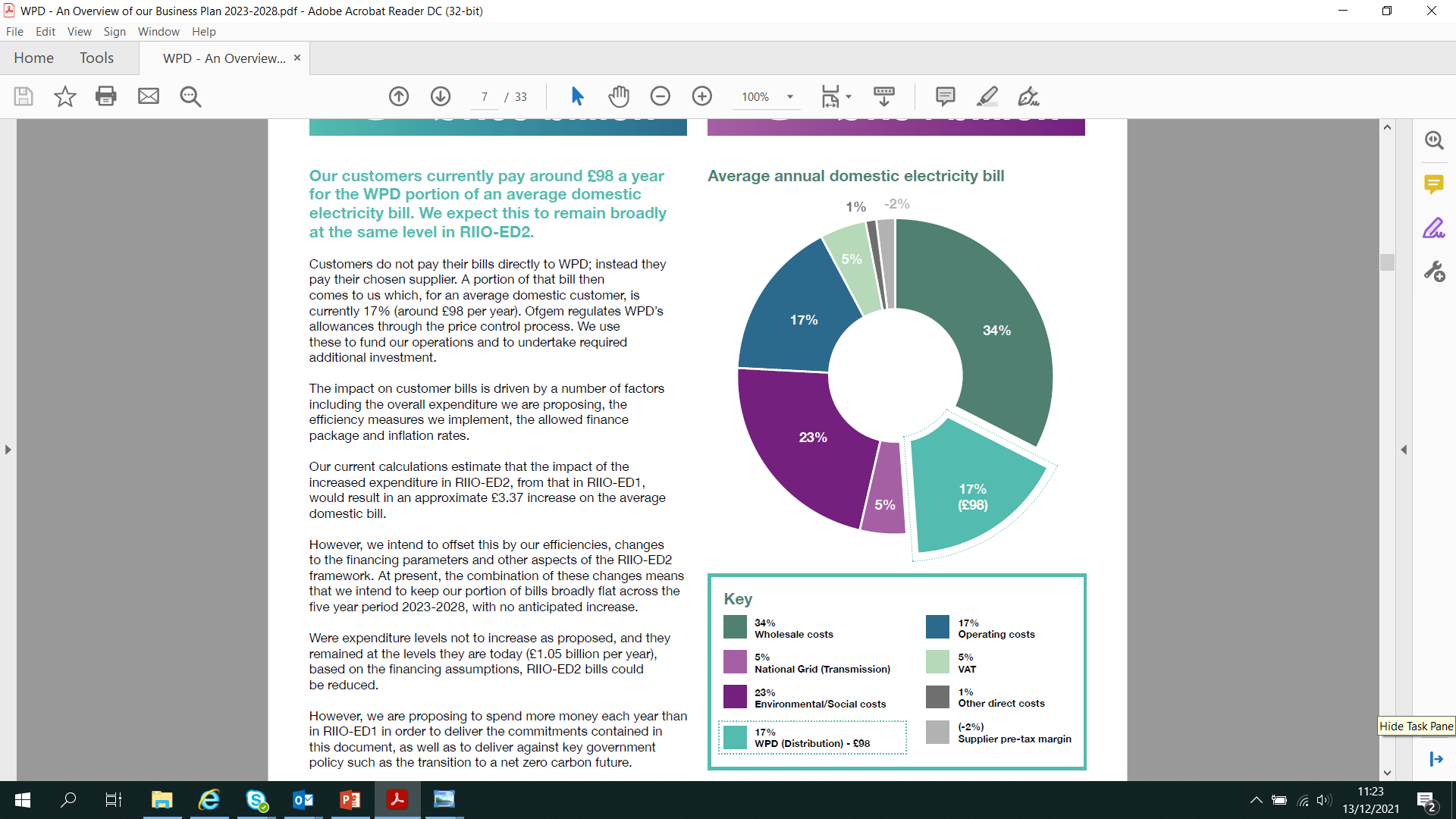 Key:
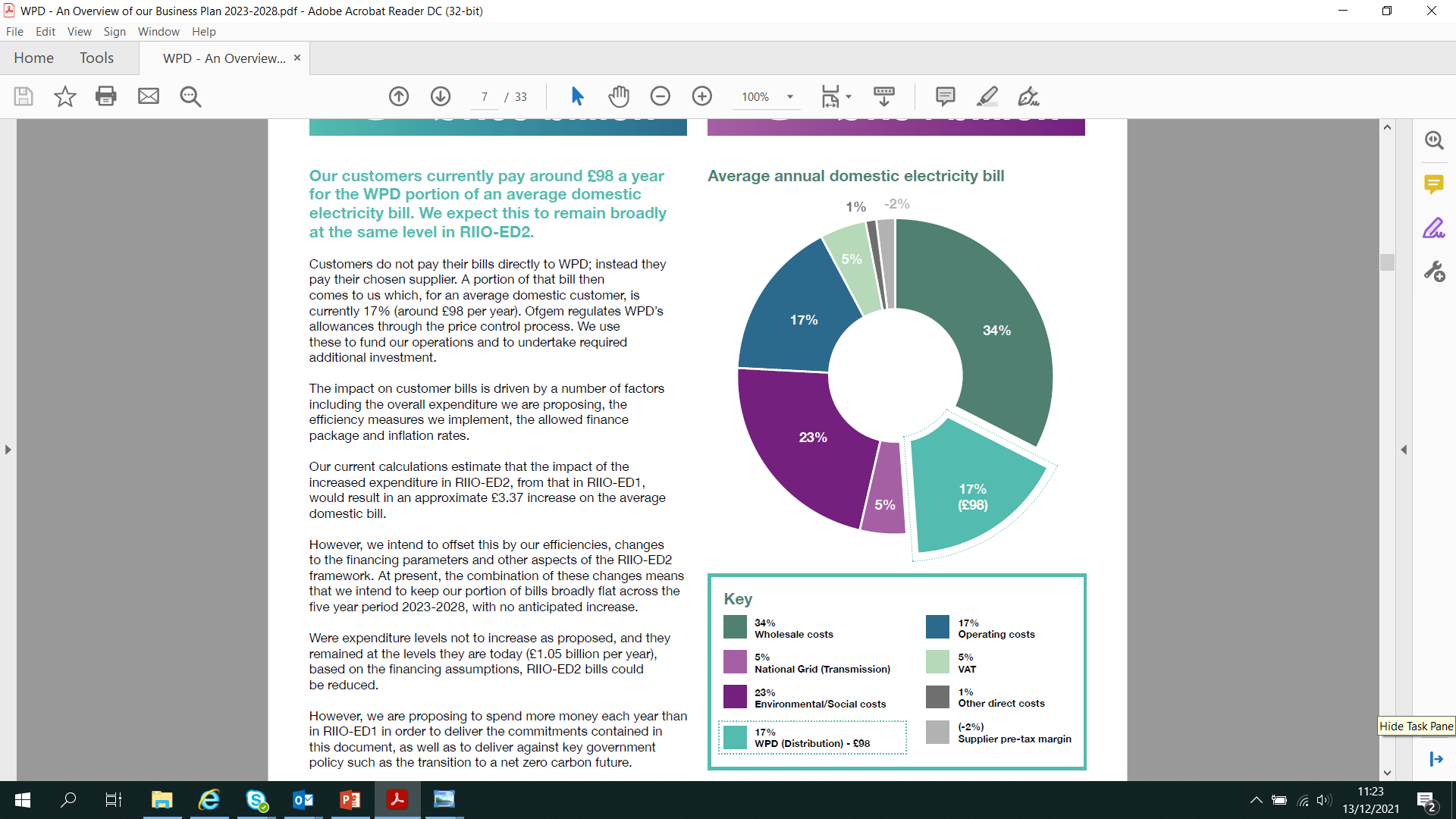 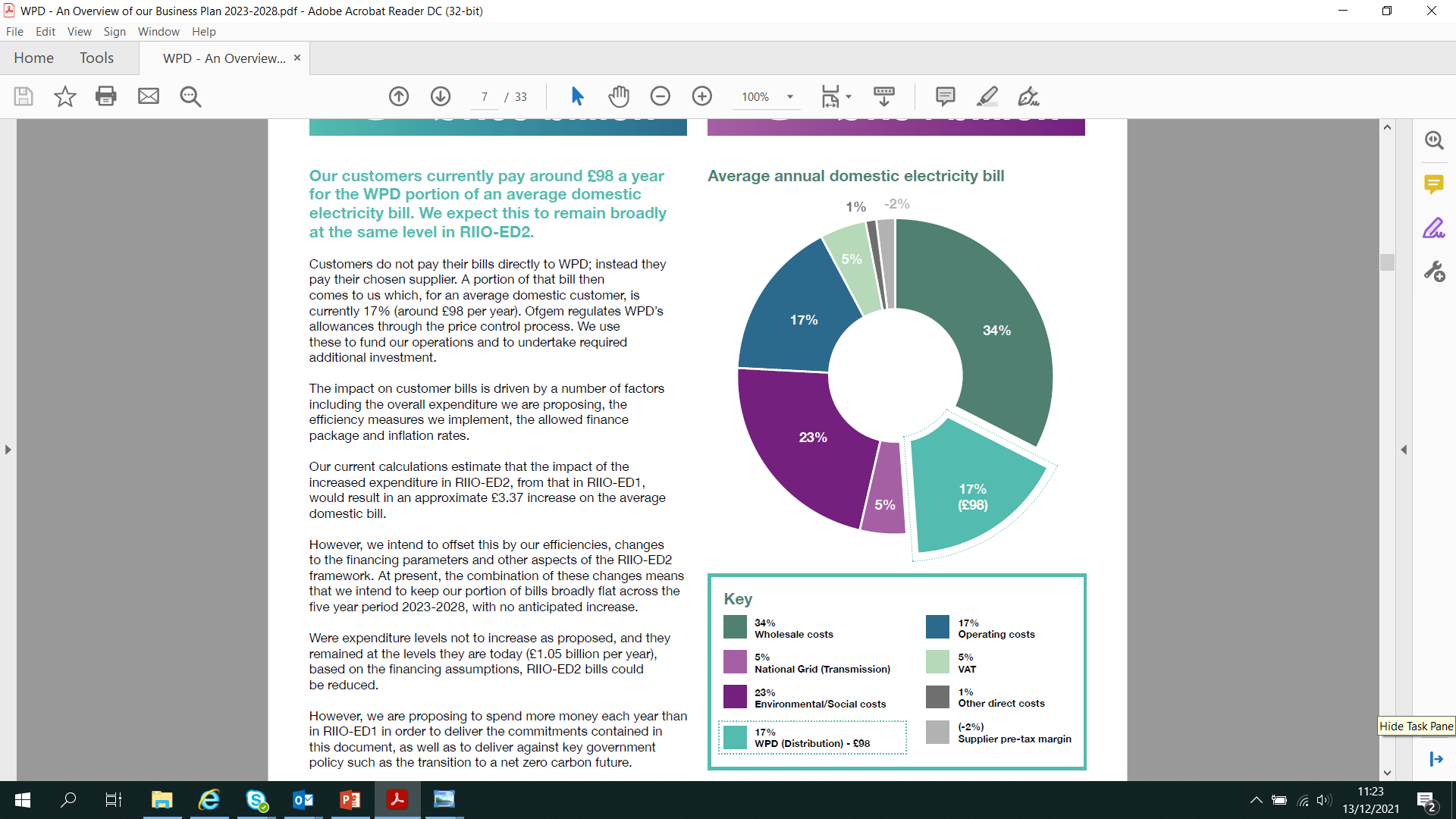 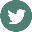 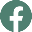 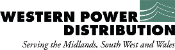 11
westernpower.co.uk
How our plan was built
Our final Business Plan submission to Ofgem is the fourth version of the Plan overall
Our Business Plan has been co-created with over 25,000 stakeholders across 280 events, starting from a blank piece of paper.

It has included significant numbers of bill paying and future customers from diverse locations and backgrounds.
January 2021
BP1 published and consultation
March 2021
BP2 published and consultation
BP3 (first submission to Ofgem) published and consultation
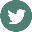 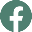 July 2021
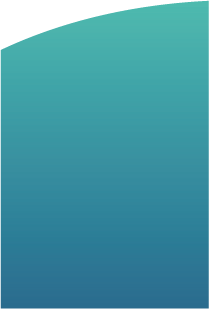 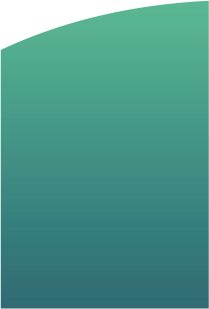 87% - 97%
stakeholder acceptability of WPD’s core commitments
80-82%
end user acceptability 
of the overall plan 
(only 4% “unacceptable”)
BP4 (final submission to Ofgem) published
December 2021
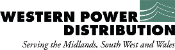 12
westernpower.co.uk
What we have published
www.westernpower.co.uk/RIIO-ED2BusinessPlan
core documents
key strategies
supplementary annexes
6
22
13
Including:
Innovation and efficiency

Customer vulnerability

Digitalisation

DSO

Electric Vehicle

Environment

Environmental Action Plan

Major connections

Social contract

Workforce resilience
Governance

Our commitments
2a. Justification

Smart and flexible network

Keeping promises

Engagement

6/6a. Expenditure

Uncertainty

Competition

Financing

Glossary
Investment appraisal
RIIO-ED2 Business Plan

RIIO-ED2 Business Plan 
Fact Sheet

Business Plan Overview

Navigating our Plan

Board Assurance Statement

Redaction Explanatory Statement
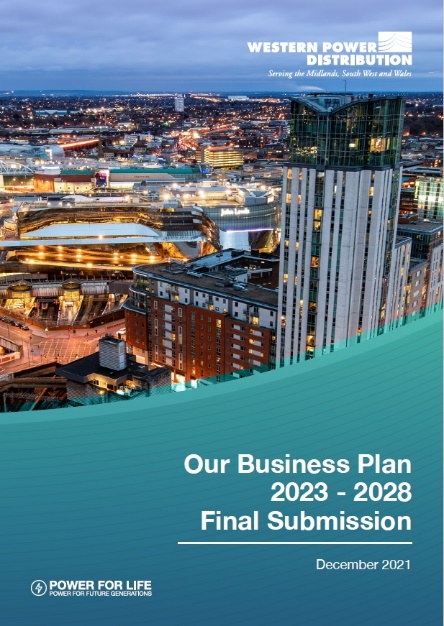 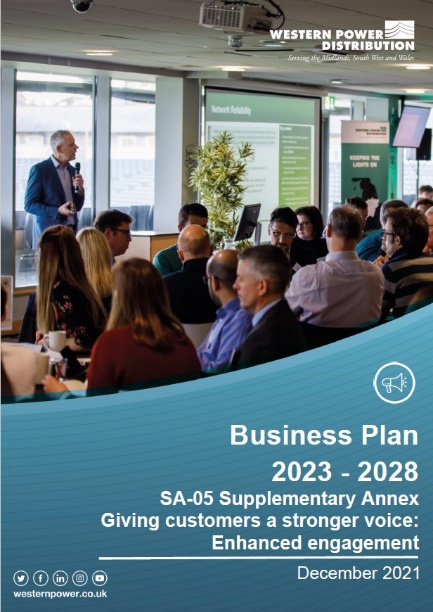 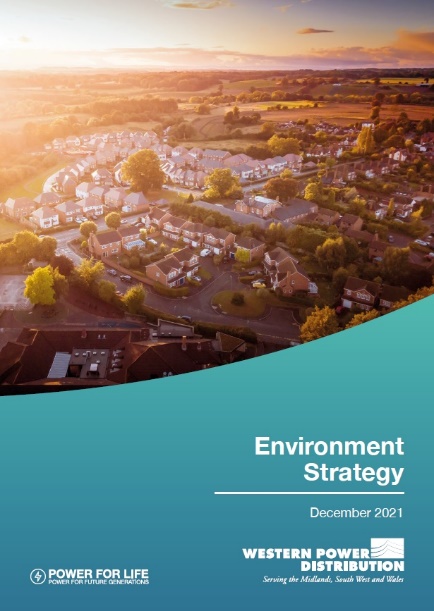 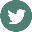 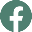 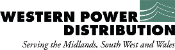 13
westernpower.co.uk
An ambitious vision for the future
In summary
We will therefore keep bills broadly flat despite major uplifts in expenditure.

By utilising innovation and digitalisation in all we do we will drive huge levels of efficiency.

In RIIO-ED2 we will dramatically accelerate the rate of this change, placing customers at the heart of a swift and effective transition to a smart, decarbonised energy future.

Change is already well underway, with unprecedented levels of flexibility, efficiency and new distribution system operator capabilities already in place.

We will deliver 42 ambitious core commitments and over 400 wider commitments.

Our plan has exceptionally high levels of customer acceptability.

Our track record of delivery in RIIO-ED1 (top performer in network reliability, customer service and DSO) means we can be trusted to deliver for our customers.
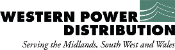 14
westernpower.co.uk
Next steps
ANY QUESTIONS?


Thank you very much for time and input into our process
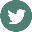 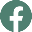 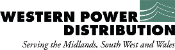 15
westernpower.co.uk
www.westernpower.co.uk/
RIIO-ED2BusinessPlan
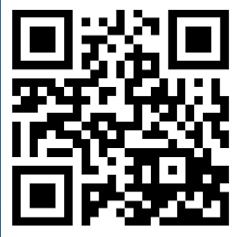